Week 5, Class 3:Decorators
Lab questions?
Example: Starbuzz coffee
Basic Pattern
More examples
Design Principles
Compare with alternatives
SE-2811
Slide design: Dr. Mark L. Hornick
Content: Dr. Hornick
Errors: Dr. Yoder
1
[Speaker Notes: (Not really???)
Brief Overview of Java’s File I/O (if time)

Invoking methods on event dispatch thread (Exam follow-up? Anything?)

Non-decorator array – decorator can be added on without modifying the original hierarchy
Decorator has “before-after” and possibly other combinatorial control that would be hard-coded in array

Next: Add real patterns
ArrayList – null-checking
http://stackoverflow.com/questions/9358821/should-i-extend-arraylist-to-add-attributes-that-isnt-null]
Coffee Inheritance ModelDesign Review
Any potential changes?
Keep current design?
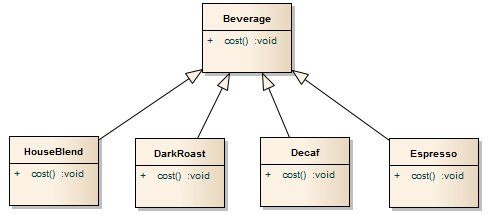 SE-2811
Dr. Mark L. Hornick
2
Time for Coffee 2.0
Want to be able to add, Whip, Mocha, DarkRoast, etc. to our coffee
Exercise: With your team, create a design to include these “decorators” and have the cost function return their cost
SE-2811
Dr. Mark L. Hornick
3
One approach: Inheritance
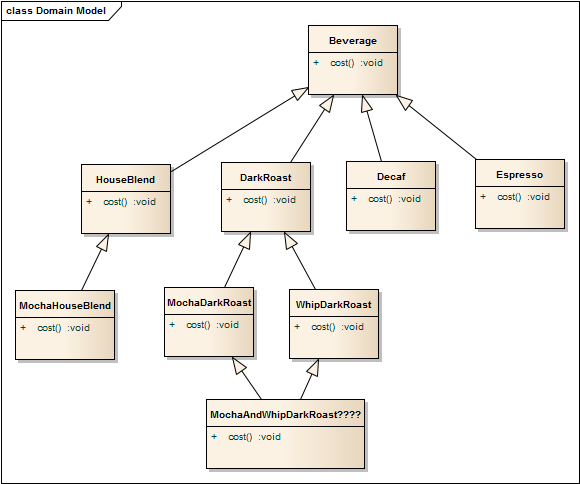 SE-2811
Dr. Mark L. Hornick
4
[Speaker Notes: DO ON BOARD]
Cleaned up with decorator pattern
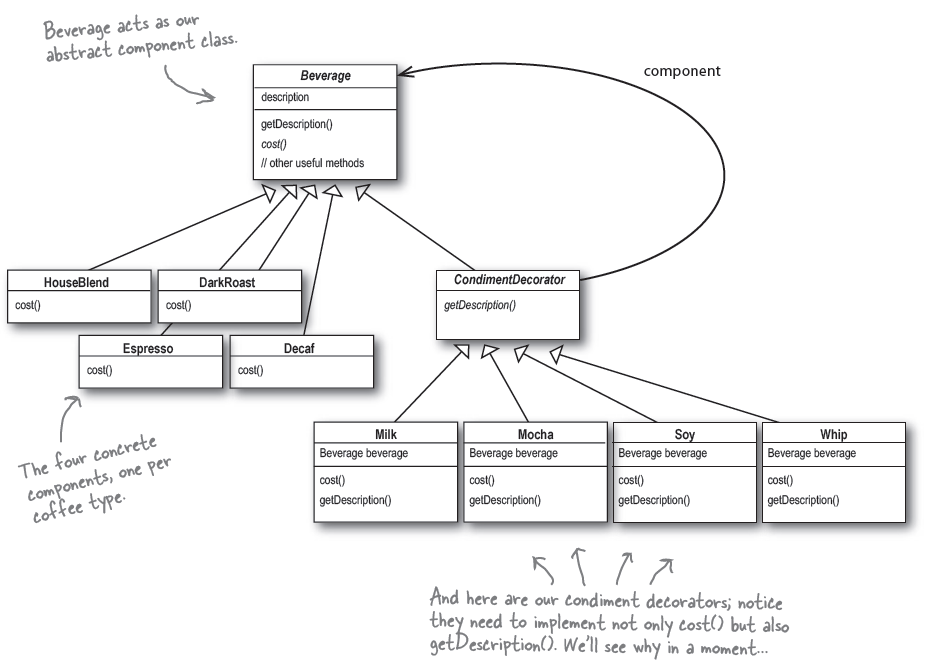 SE-2811
Dr. Mark L. Hornick
5
Cost of DarkRoast with Whip and Mocha
cost()
cost()
cost()
0.10
0.20
0.99
$1.29
DarkRoast
Mocha
Whip
SE-2811
Dr. Mark L. Hornick
6
General Pattern
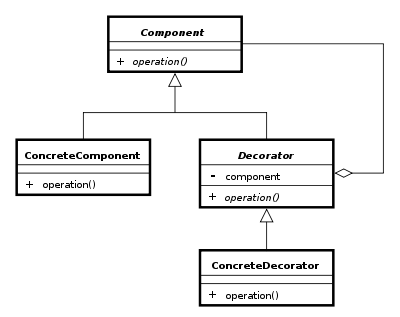 SE-2811
Dr. Mark L. Hornick
Wikipedia
7
Example 2: Byte Input Streams
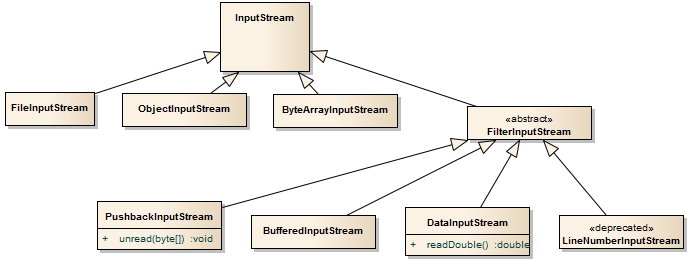 SE-2811
Dr. Mark L. Hornick
8
Ex 3: Bikes
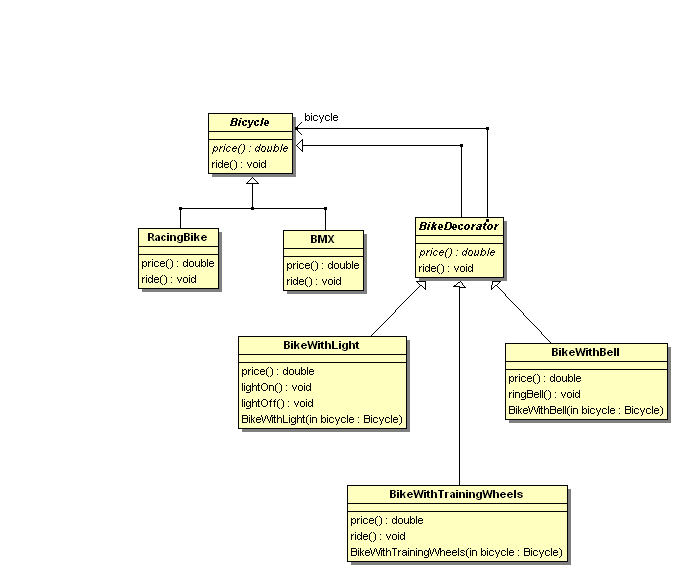 SE-2811
Dr. Mark L. Hornick
9
Ex 4: Employees
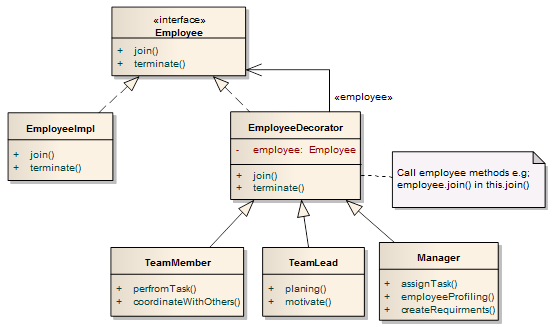 SE-2811
Dr. Mark L. Hornick
http://zishanbilal.files.wordpress.com/2011/04/042811_2030_designpatte31.png
10
Design Principles
T? Reduce coupling
Abstract classes are unliked
T Increase cohesion
T Encapsulate what varies
E.g. mocha class only cares about chocalate
Favor composition over inheritance
T Program to interfaces, not implementations
T Classes should be open for extension but closed for modification
Which of these are met?
SE-2811
Dr. Mark L. Hornick
11
[Speaker Notes: (Avoid coupling)
Strive for loosely coupled designs between objects that interact]
Downsides
What are the disadvantages of decorators?
Need to pay attention to abstract classes & type
SE-2811
Dr. Mark L. Hornick
12
[Speaker Notes: Large number of small classes overwhelming to new developers
Problem when people rely on specific types without thinking through [TODO: Study & find example]
Complexity of wrapping]